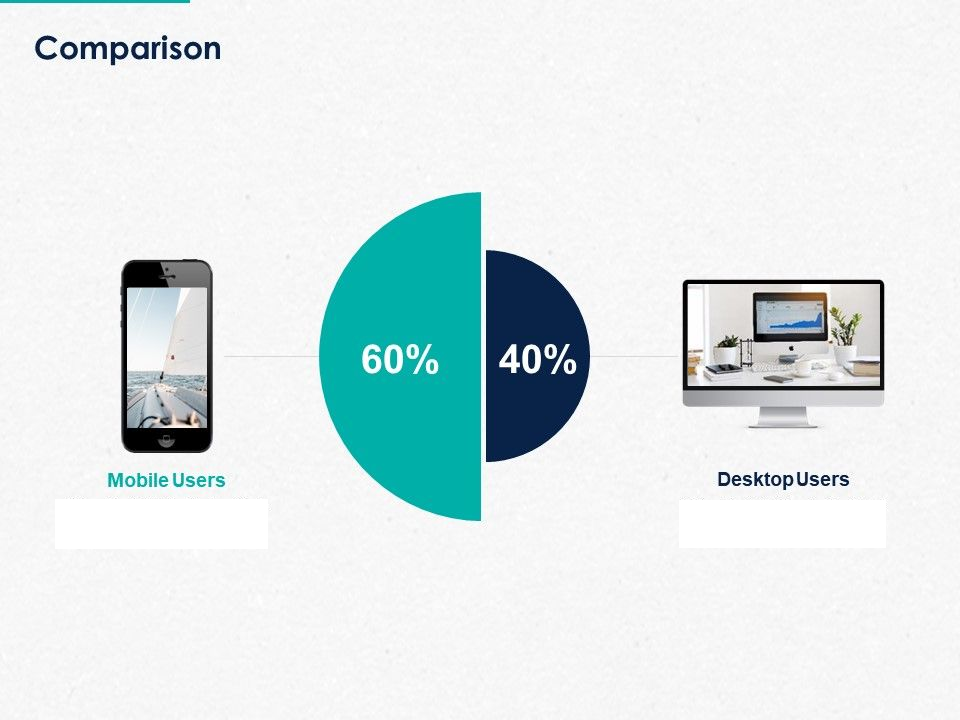 Comparative Adjectives
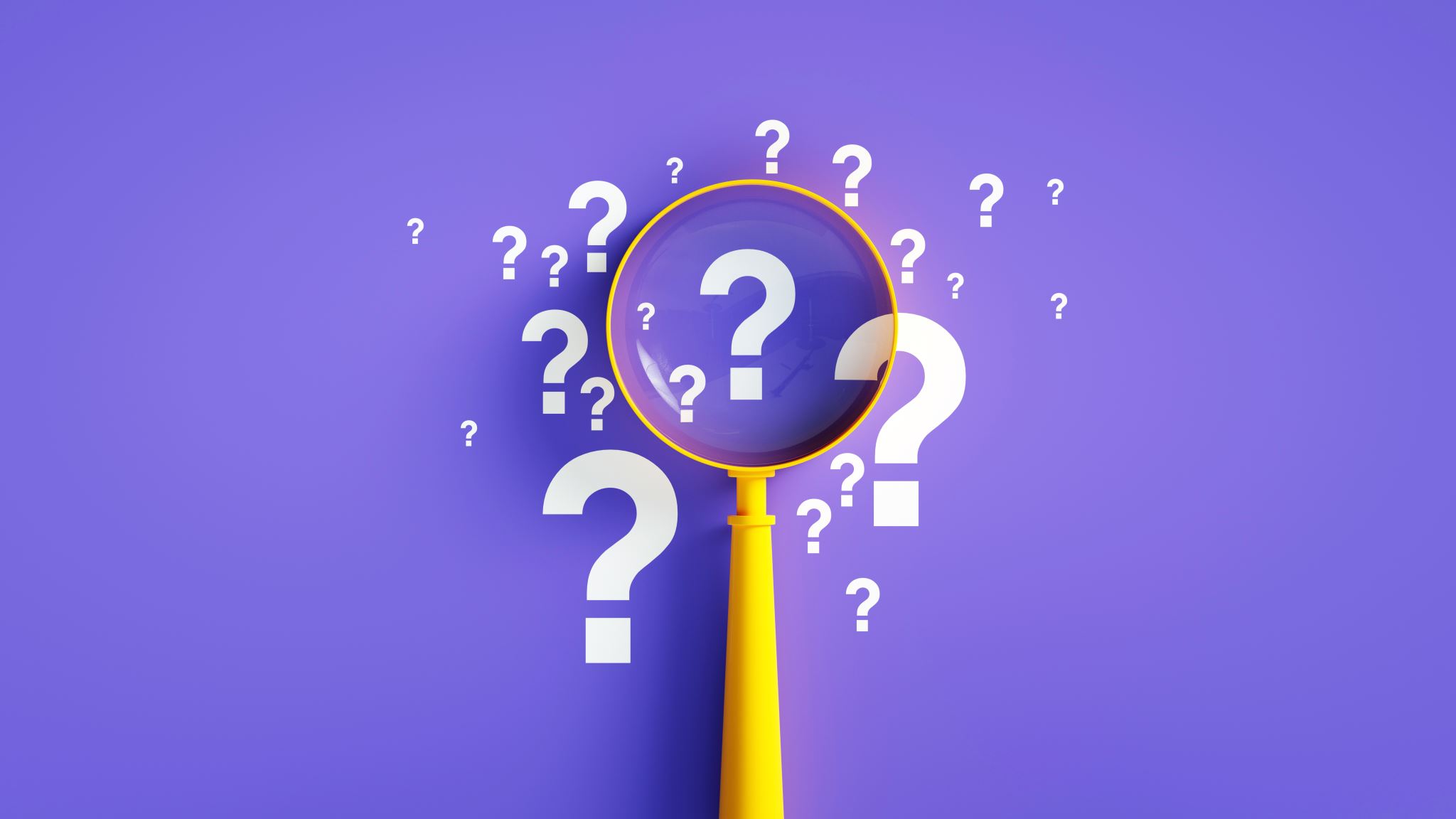 When do we use comparative adjectives?
Use comparative adjectives + THAN to compare two or more things, people, etc.
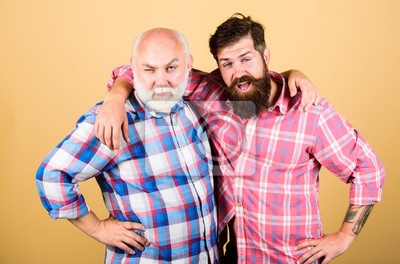 Jack is older than Tom.
Tom is younger than Jack
Jack is funnier than Tom.
Tom is more handsome than Jack.
TOM
JACK
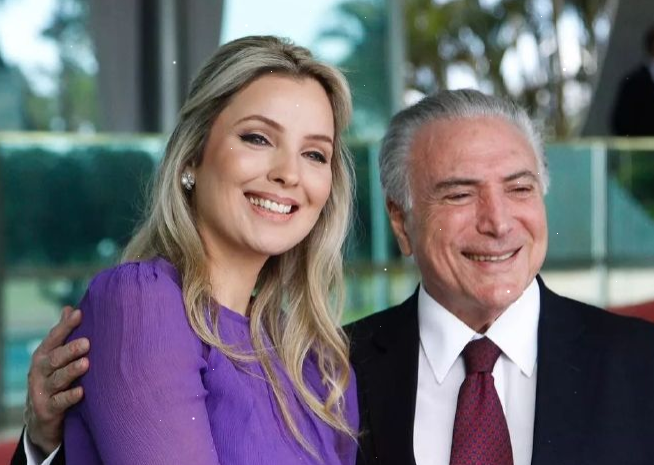 Some examples:
She’s much younger than her husband. 
It’s a warmer day than yesterday. 
This movie was longer than the last few  I have seen.
GUESS WHAT!! 
How young do you think this woman is?
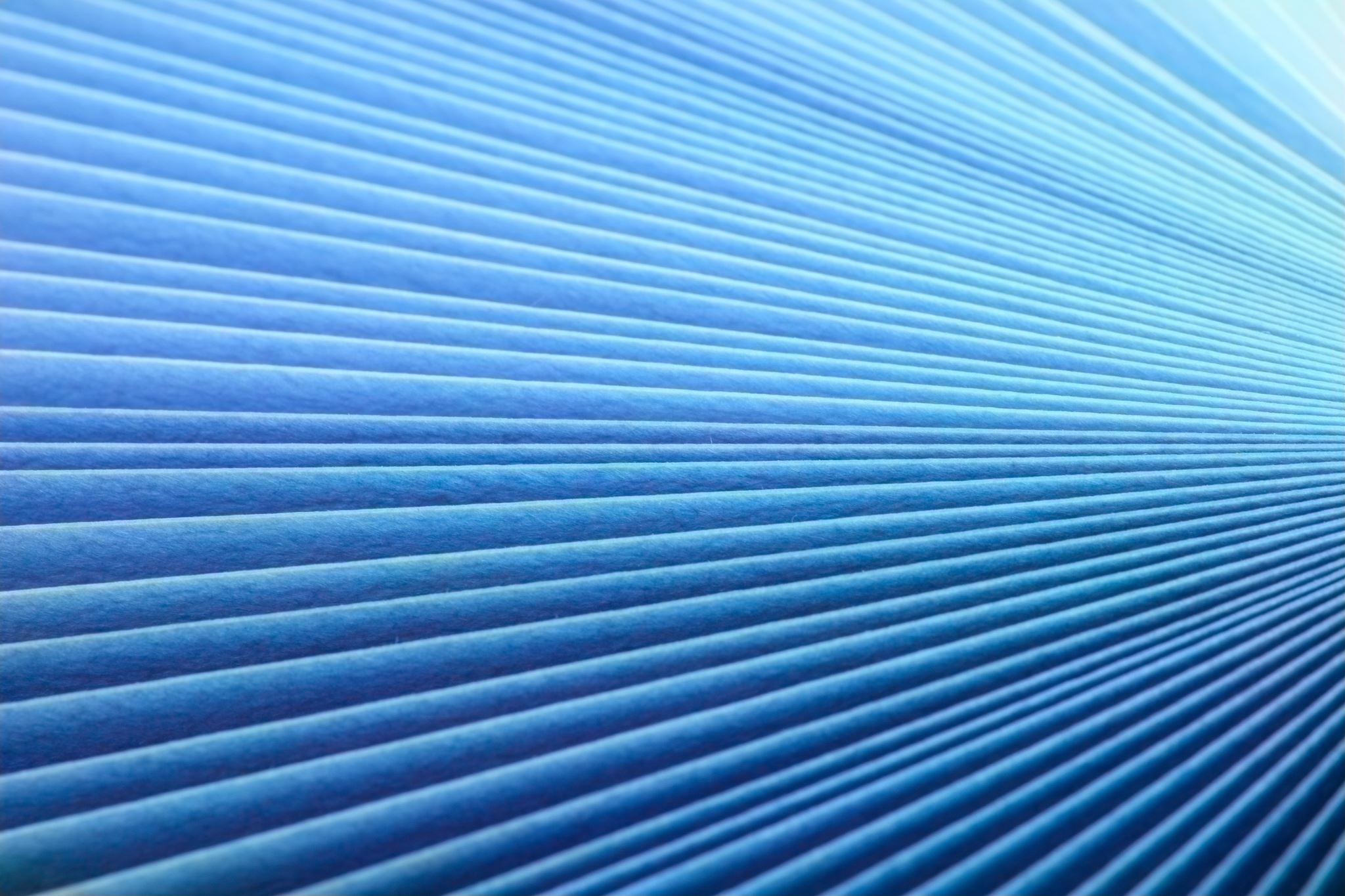 RULES FOR COMPARATIVE ADJECTIVES
SOME EXAMPLES:
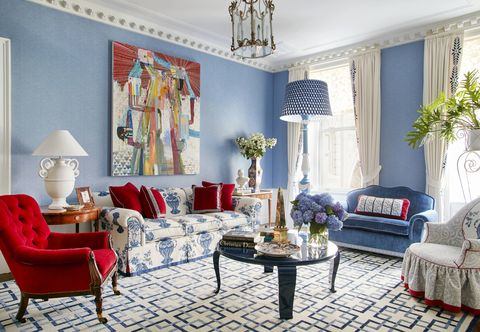 This red sofa is nice. But the blue one is nicer than the red one.  It's also wider than the red one.
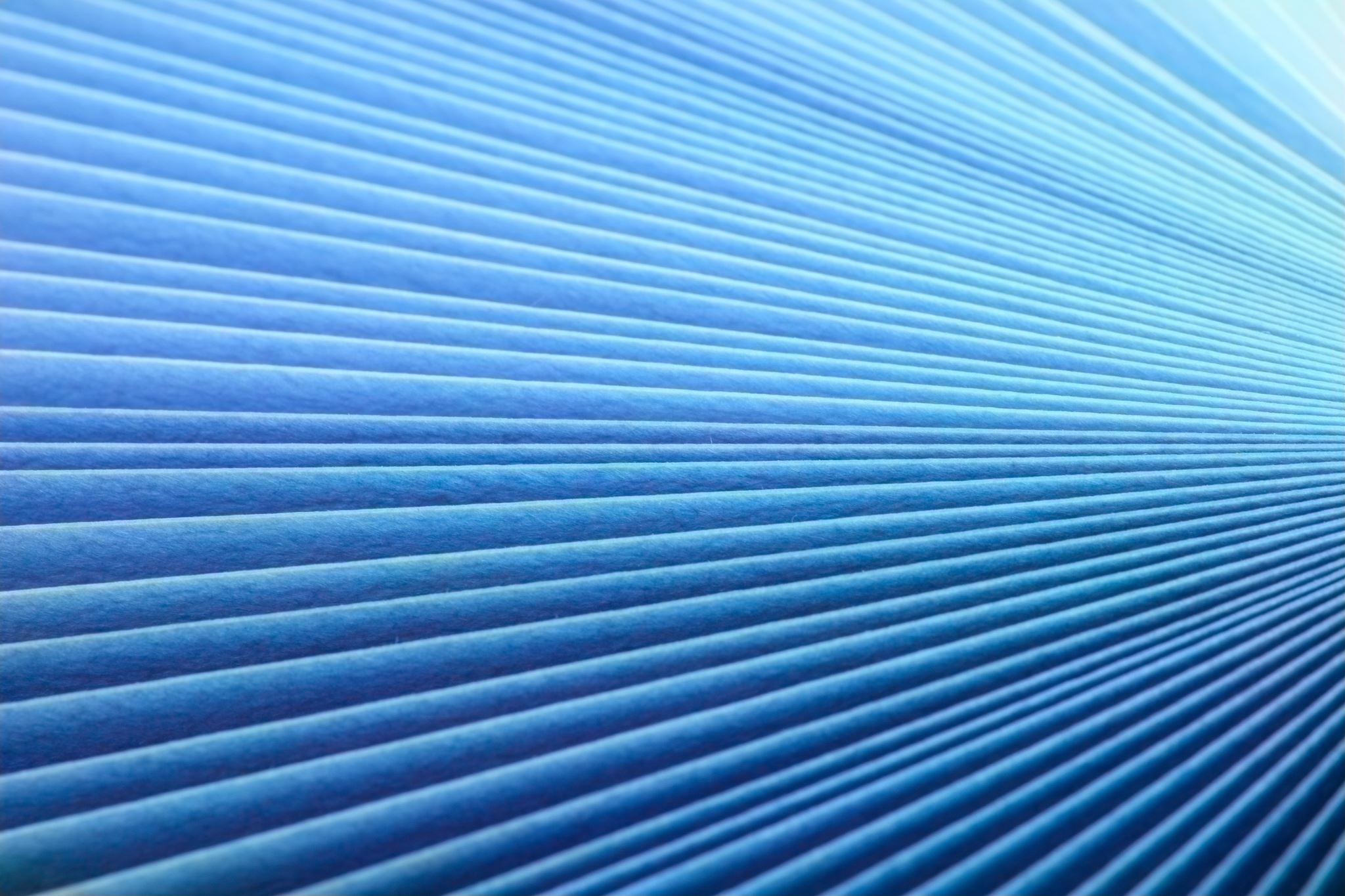 RULES FOR COMPARATIVE ADJECTIVES
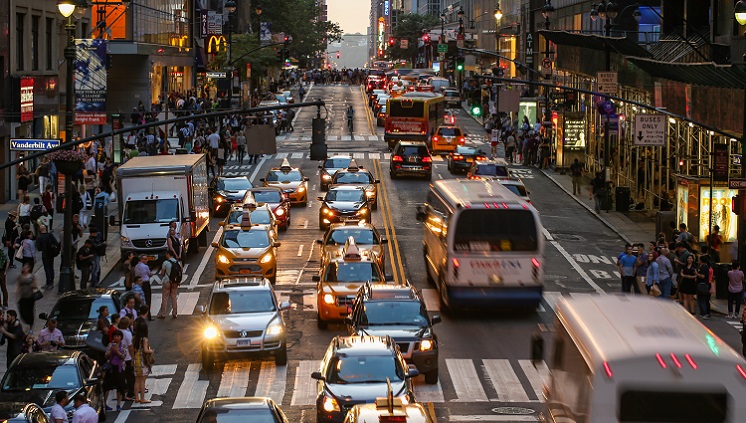 Some Examples:
The traffic is noisier than it was last year. 
The new TV programme is funnier than the old one. 
I am happy when I visit a friend, but I’m happier than when it’s her birthday. 
You have a busier life than I have.
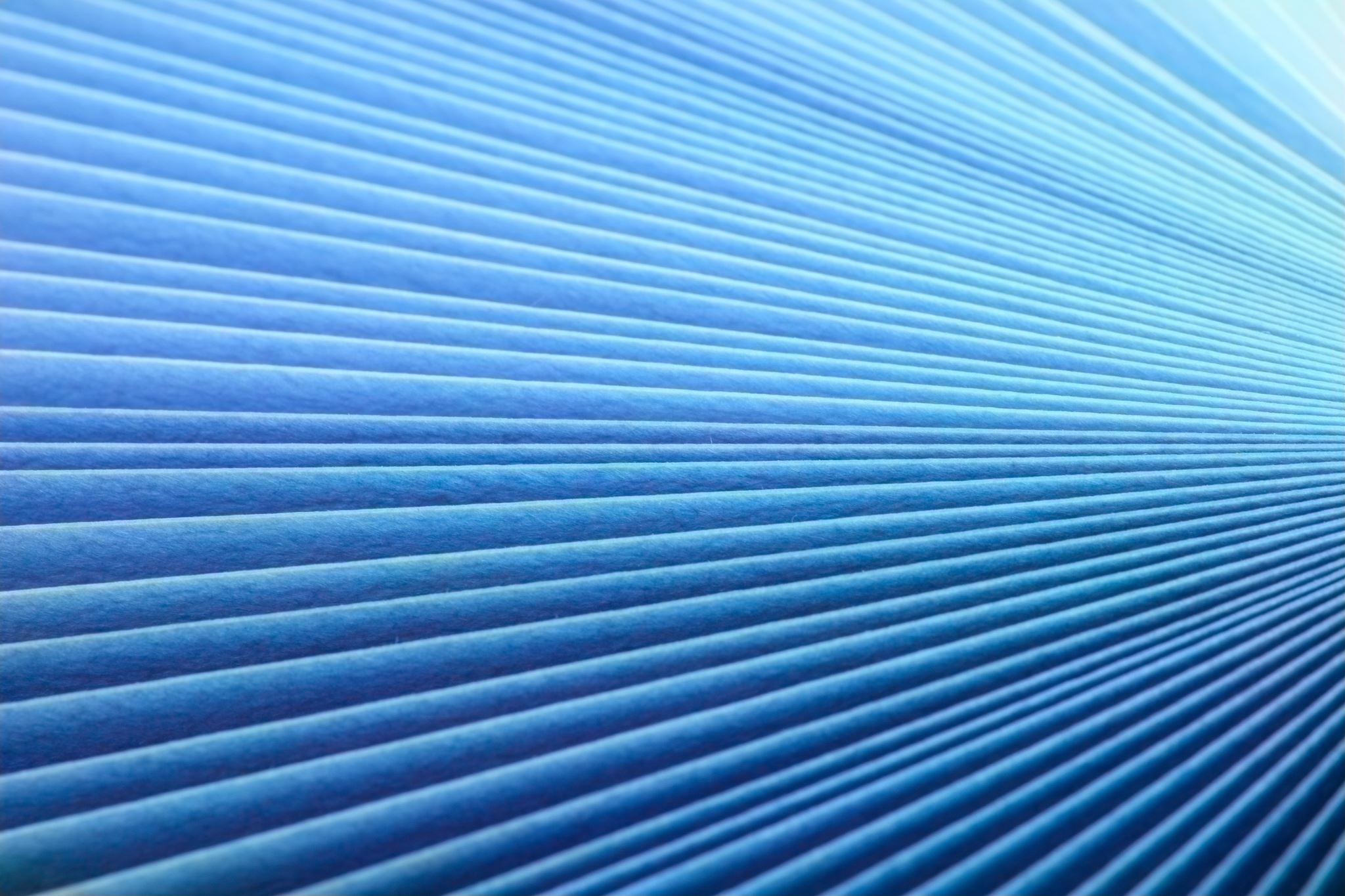 RULES FOR COMPARATIVE ADJECTIVES
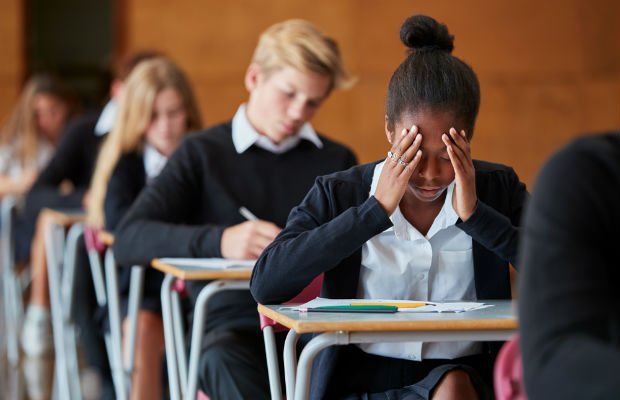 Some examples:
The exam today was more difficult than last year’s exam. 
Her second book is more interesting thanher first one. 
The students ask more intelligent questions than they did before. 
Drivers in this country are more dangerous than drivers in my country.
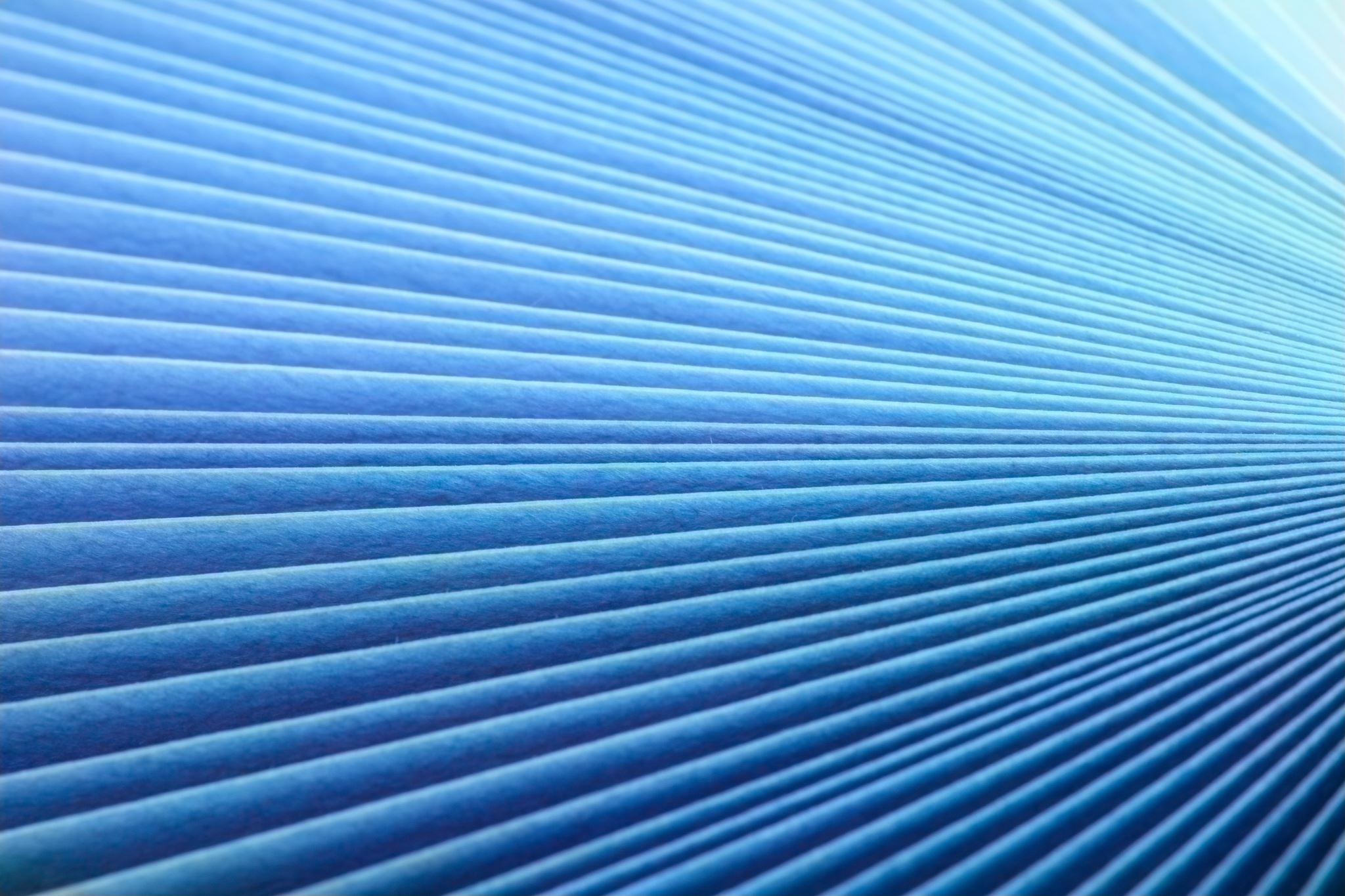 RULES FOR COMPARATIVE ADJECTIVES
The weather in May can be hot, but the weather in June is hotter than in May. October is a wet month, but November is wetter than October.
Some Examples:
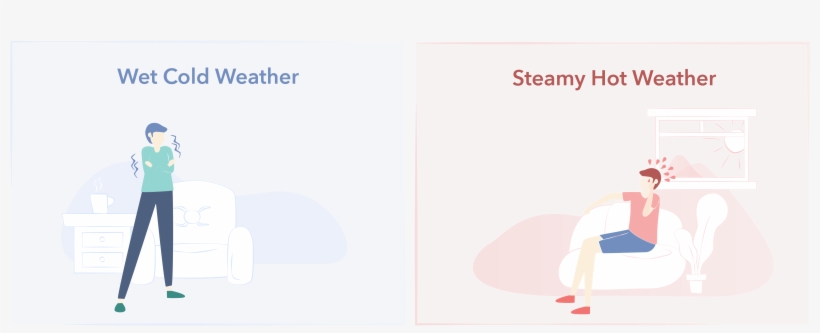 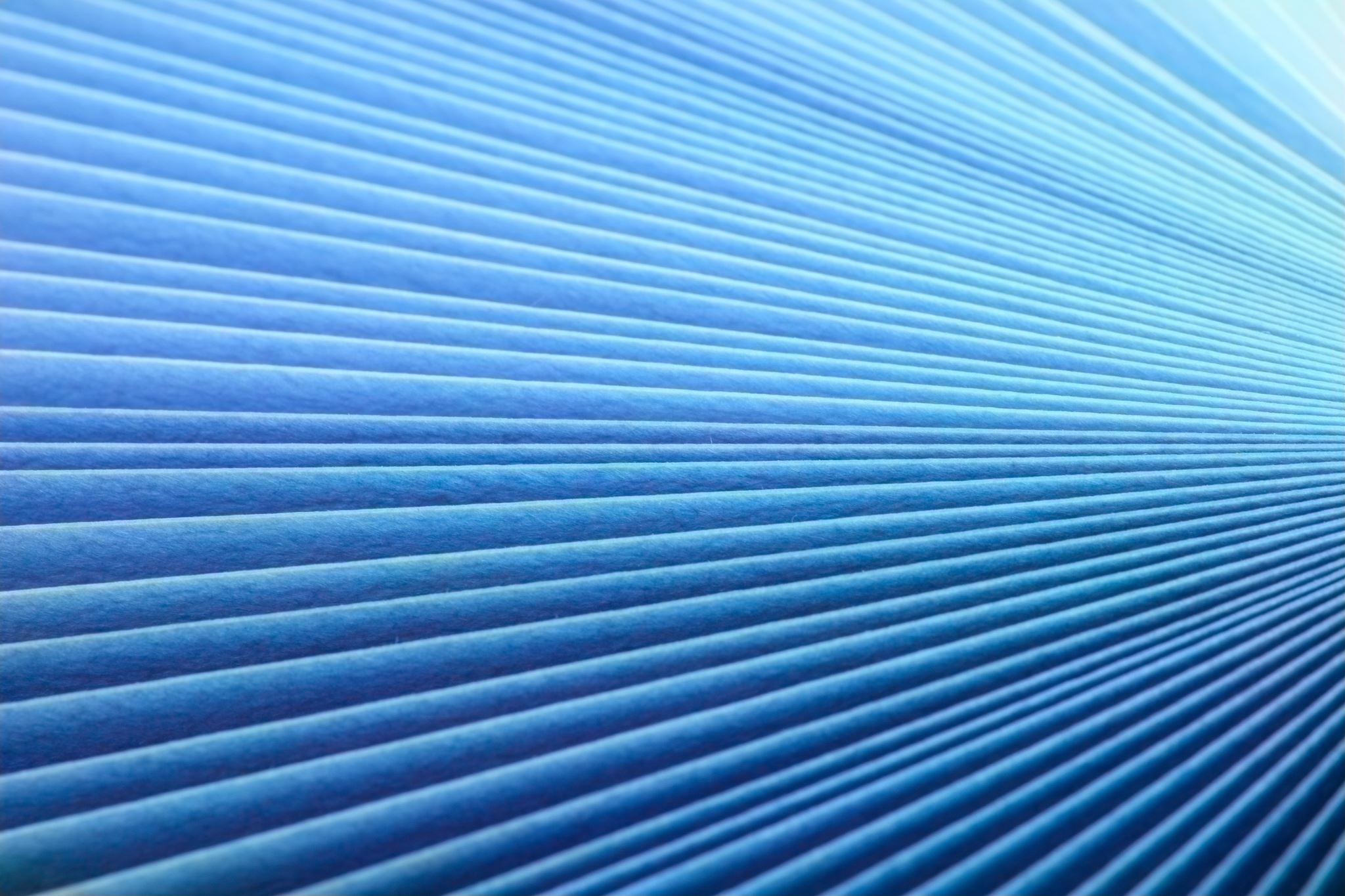 RULES FOR COMPARATIVE ADJECTIVES
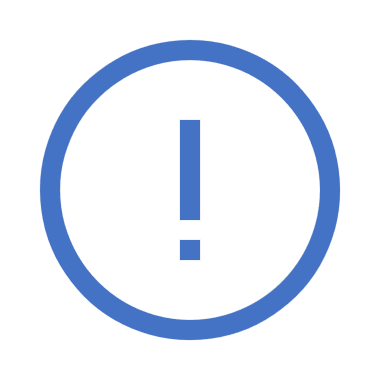 Common exceptions !!
They are irregular adjectives:
Examples: 
bad           worse
good           better
little               less
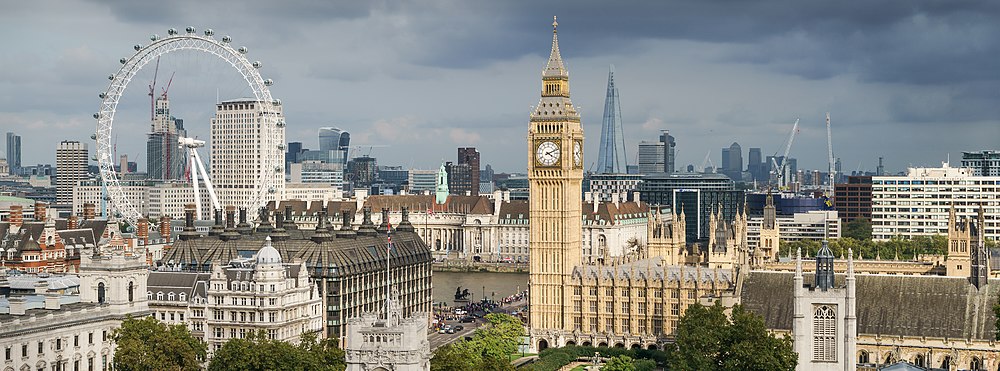 Some Examples:
The traffic in London is bad, but the traffic in Rome is worse.The traffic in London is better than the traffic in Rome.
Let’s see the whole frame
Common Comparative Adjectives are here!!
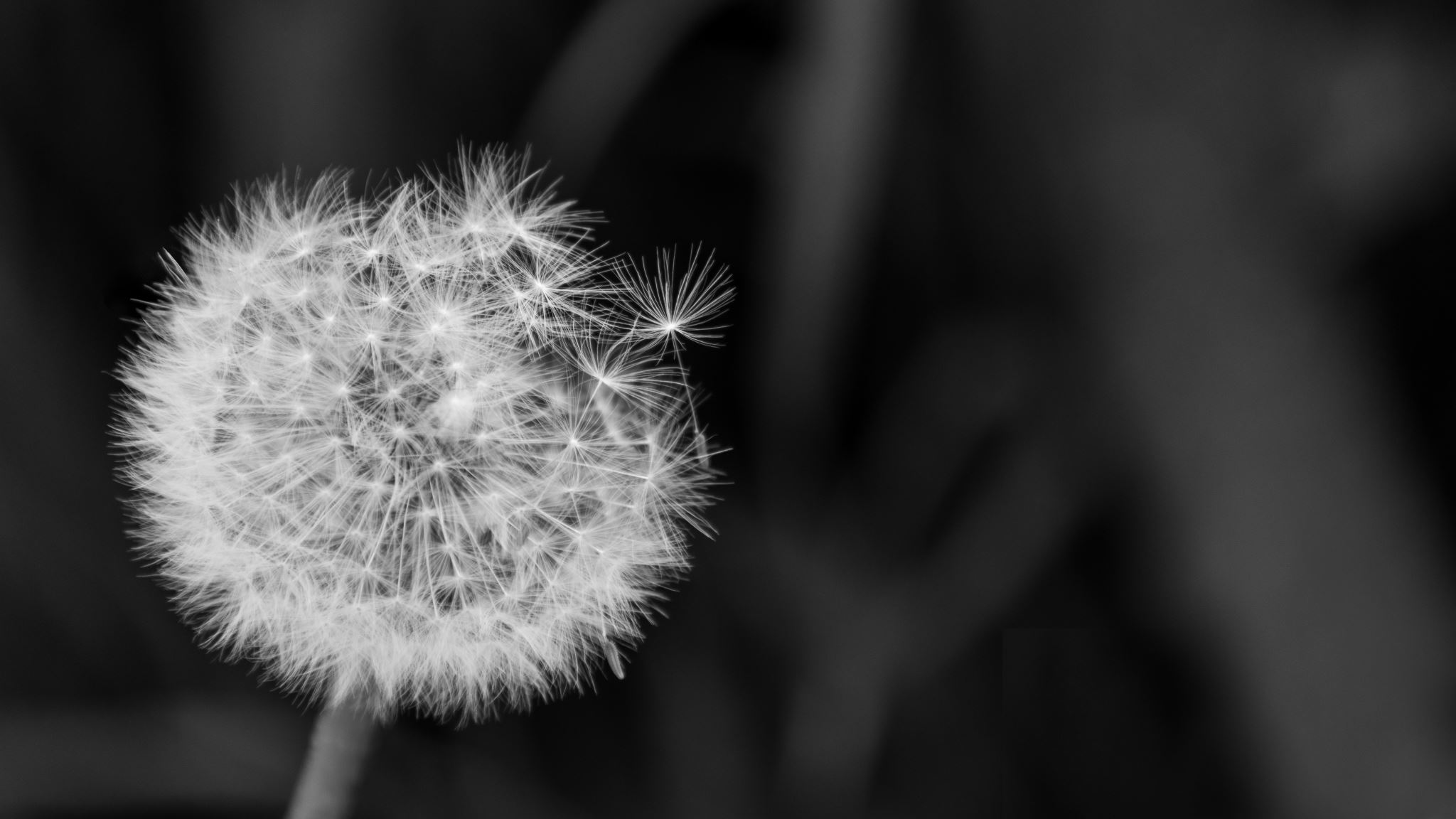 Let’s have a look more examples
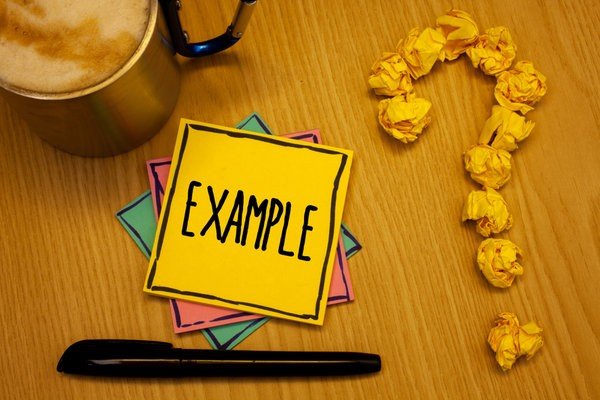 Dark chocolate is healthier than the White chocolate.
London is older than New York.
Travelling by bus is worse than travelling by car.
Chilli peppers are spicier than bell peppers.
William’s car is bigger than mine.
All bacteria are larger than viruses.